Prénom / Rôle
« Citations fréquentes de ce persona »
Photo
Mots clés
Stable
Critères principaux
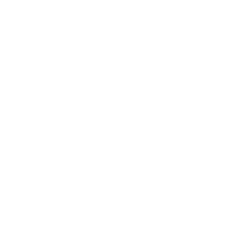 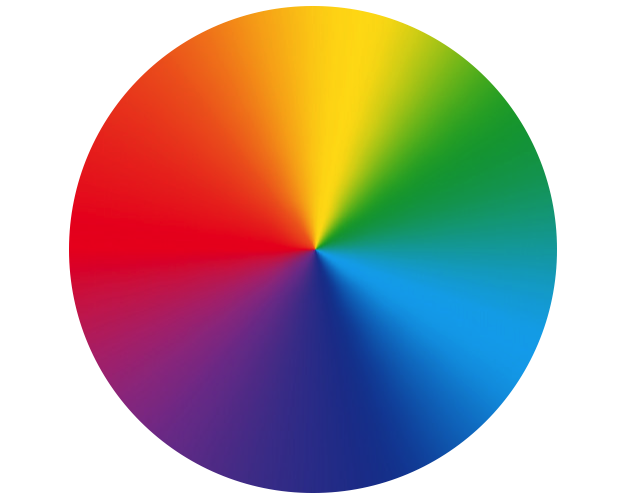 Les personnes présentant un profil Stable, sont des personnes réfléchies et tolérantes. Il apporte un soutien et un équilibre, assiste les autres. Il a un grand sens de l’écoute, évite les changements et les conflits. Il apprécie une ambiance ouverte et construit des relations solides au travail.
Keyword 1
Keyword 2
DécisionnaireDisponible
Ouvert
Keyword 3
Marques préférées
Info. professionnelles

Poste
Depuis combien de temps
Entreprise
Revenus
Sexe
Âge
Situation maritale
Domicile
Quelle aide puis-je proposer ? 

Solution 1
Solution 2
Solution 3
Logo marque 1
Biographie 

Descriptif de son parcourspersonnel et professionnel
Logo marque 2
Quelles objections peuvent m’être opposées? 

Objection 1
Objection 2
Objection 3
Objectifs et challenges 

Objectif 1
Objectif 2
Objectif 3
Logo marque 3
Personnalité

Liste des qualités
Habitudes ? 

Quelles sont ses habitudes et infos sur 
son mode de vie ?
Problématiques

Problématique 1
Problématique 2
Problématique 3
Médias préférés

Source 1
Source 2
Source 3
Freins & réticences

Liste des craintes principales
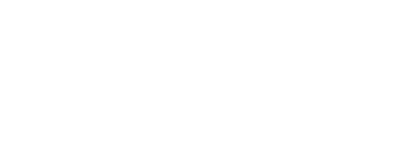 Les 4 profils DISC
Influent
Dominant
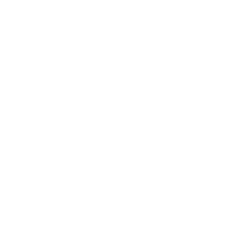 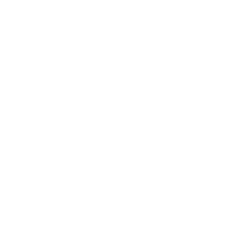 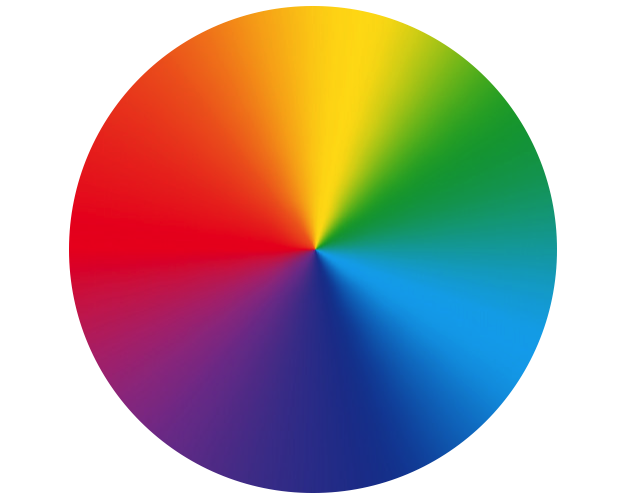 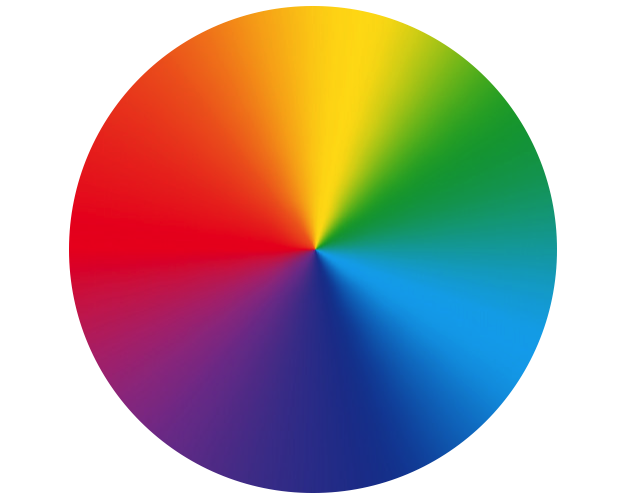 Les personnes présentant un profil Influent, sont des personnes actives et tolérantes. Elle favorise une ambiance animée, partage ses visions optimistes, apprécie le travail d’équipe. Elle Aime partager des idées communique verbalement et stimule les autres.
Les personnes présentant un profil Dominant, sont des personnes actives et contestataires. Elle privilégie l’action, entreprend de nouveaux défis, saisit de nouvelles opportunités, obtient des résultats immédiats et ambitionne pour de nouvelles réussites.
Stable
Consciencieux
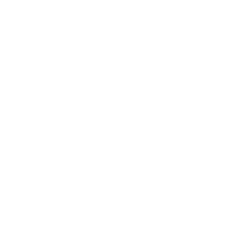 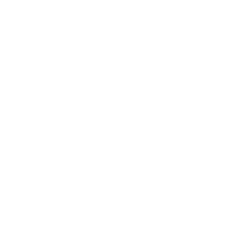 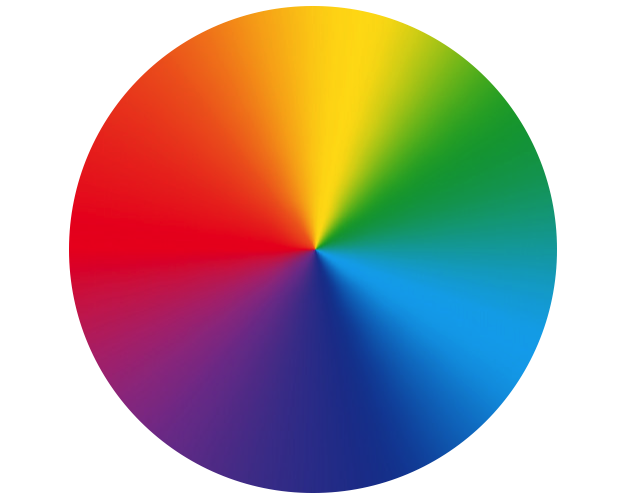 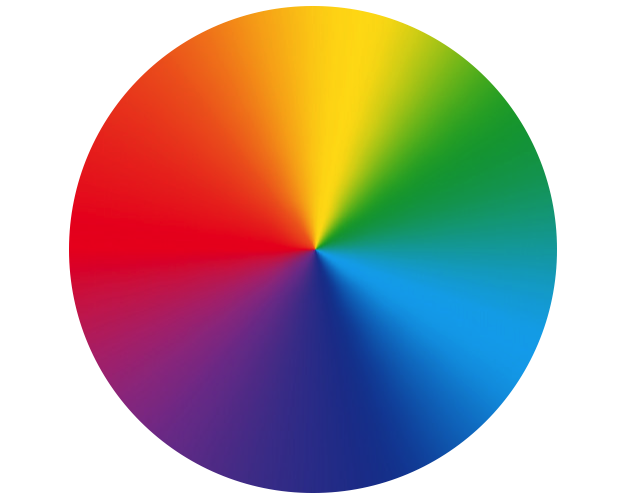 Les personnes présentant un profil Stable, sont des personnes réfléchies et tolérantes. Il apporte un soutien et un équilibre, assiste les autres. Il a un grand sens de l’écoute, évite les changements et les conflits. Il apprécie une ambiance ouverte et construit des relations solides au travail.
Les personnes présentant un profil , sont des personnes réfléchies et contestataires. Elle préfère une atmosphère feutrée, et fait preuve de pensée analytique et de planification. Une grande importance est donnée à la précision et à la garantie des meilleurs résultats. Cherche la solution la plus productive.
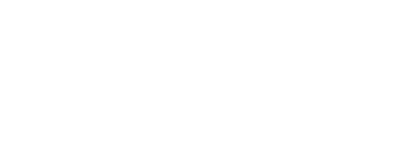